Методическая разработка раздела общеобразовательной программы по образовательной области «Художественное творчество»
ТЕМА: «Формирование навыков  в продуктивной деятельности у детей старшего возраста через приобщение к словесному искусству в ходе проведения ДОД»Выполнила:Игонина Ольга Николаевнавоспитатель  первой квалификационной  категориистаж работы – 26 летг.Богородскдекабрь 2013г
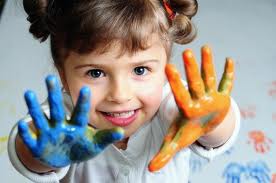 Нормативно – правовая база
Ребенок имеет право на образование, которое должно быть направлено на развитие личности, талантов и умственных и физических способностей ребенка в их самом полном объеме.
«Конвенция о правах ребенка»
1989г
«Всемирная декларация об обеспечении выживания, защиты и развития детей»
1993г
АКТУАЛЬНОСТЬ
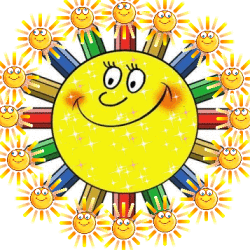 У современного дошкольника, как человека будущего, для успешной адаптации в социуме необходимо сформировать личностные качества - эмоциональную отзывчивость чрез изобразительную деятельность и художественную литературу.
Творческая личность имеет больше шансов для успешного обучения в школе.
Проникновение коммуникативных навыков в художественную деятельность позволяют активно развивать в дошкольнике творческую личность
ЦЕЛЬ: Развивать художественные способности детей старшего возраста в рисовании посредством художественной литературы
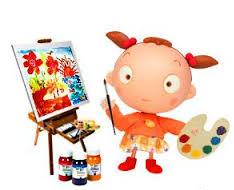 Задачи:
1.Осуществлять обучение детей рисованию, используя нетрадиционные техники и материалы через ДОД.
2.Развивать коммуникативные умения и навыки в процессе передачи художественного образа в сказке.
3.Создать комфортные условия для развития и реализации творческого потенциала детей.
4.Вовлечь родителей в совместную деятельность с детьми по реализации поставленной цели через индивидуальные проекты.
ЭТАПЫ РАБОТЫ
1.Организационный
2.Основной
3.Итоговый
экспериментирование
Изучение литературы
дод
Мониторинг
беседы
Слушание сказок
мониторинг
Проектная деятель-ность
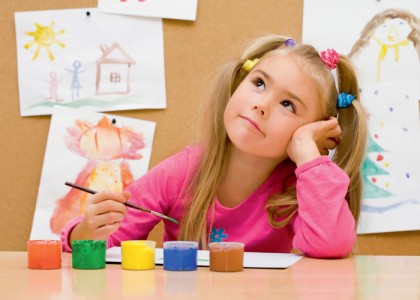 Работа с родителями
Создание условий
Самостоятельное творчество
1.ЭтапПеречень методической литературы
Образовательная область «Художественное творчество»
1. Программа «Детство»
2.Р.Г. Казакова, Т.И. Сайганова, Е.М. Седова «Рисование с       детьми дошкольного возраста: нетрадиционные техники» - М., 2005
3.Т.Комарова «Изобразительная деятельность в детском саду»- М.,2006
4.И.А. Лыкова «Изобразительная деятельность в детском саду» - М.,2008
5.Г.Н. Давыдова «Нетрадиционные техники рисования в детском саду» - М., 2008
6. К.К. Утробина, Г.Ф. Утробин «Увлекательное рисование методом тычка» - М., 2007
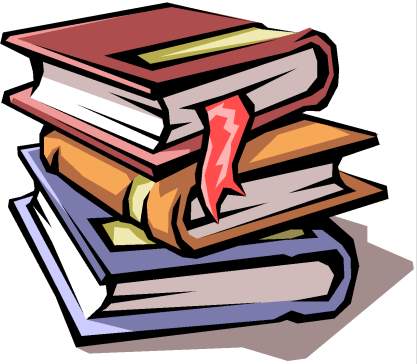 7. Ю.А. Майорова «Идеи творчества. Уроки рисования» - Н,Н. 2011
8. Журналы «Дошкольное воспитание»
9. Интернет

Образовательная область «Коммуникация»
1.О.С. Ушакова, Е.М. Струнина «Методика развития речи детей дошкольников» – М.,2008
2. О.С. Ушакова «Развитие речи детей  5 – 7 лет» (программа развития речи дошкольников) – М.,2011

Образовательная область «Художественная литература»
Русские народные сказки
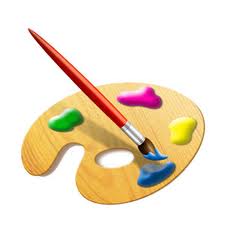 Мониторинг. Образовательная область «Художественное творчество» Раздел «рисование»Образовательная область «Коммуникация» раздел «Связная речь»
Вывод: С целью активизации развития творческих способностей необходимо использовать  следующие способы деятельности – чтение сказок, беседы, дидактические, тетрализованые игры и т.д., так как дети имеют большой внутренний потенциал.
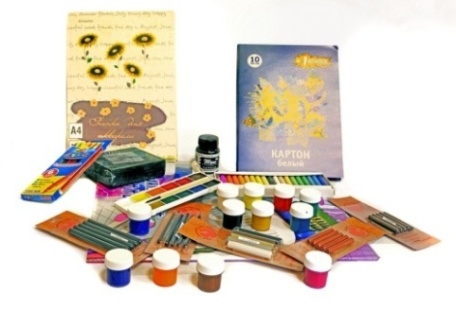 СОЗДАНИЕ УСЛОВИЙ
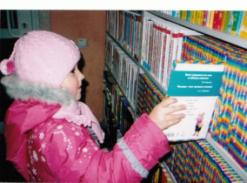 предметная  среда                                                                    
              1.Организация  мини библиотеки –  
                      подбор сказок.
                   2. Составление перечня дидактического
                      материала для практической 
                      деятельности - рисования
             работа с родителями
                  Анкетирование, консультации,
                      индивидуальная  работа
                воспитательно – образовательная 
               работа
                    1. Проектная деятельность
                          2. Перспективный план НОД
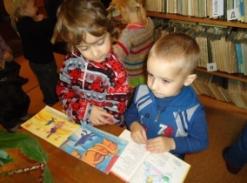 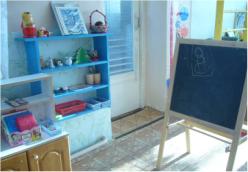 Работа с родителями
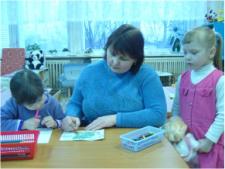 Анкетирование
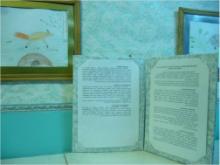 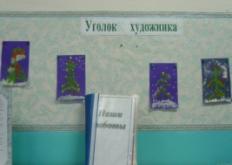 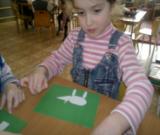 Выдержка из перспективного плана работы  обр. область «Художественное  творчество»
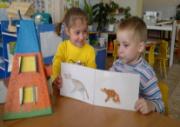 2.ОСНОВНОЙ ЭТАП
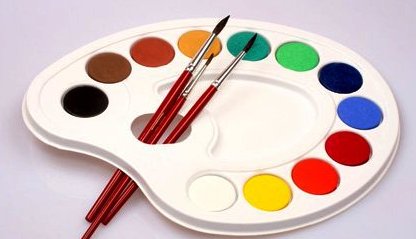 Экспериментирование
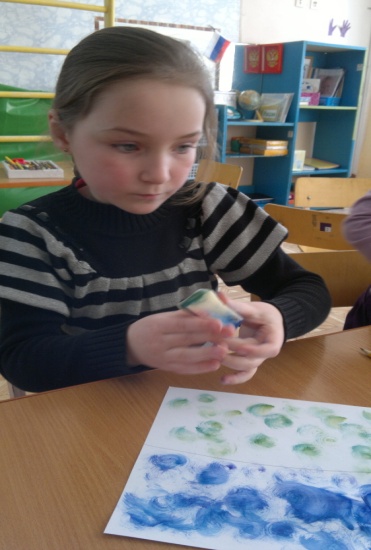 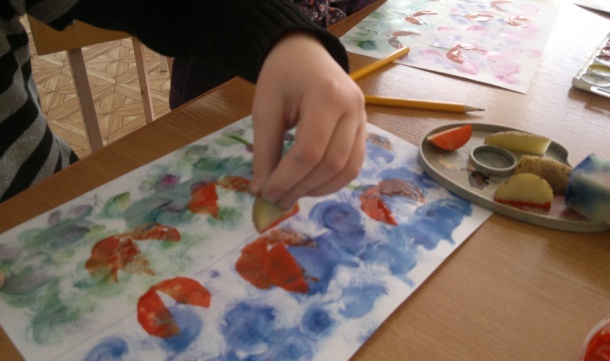 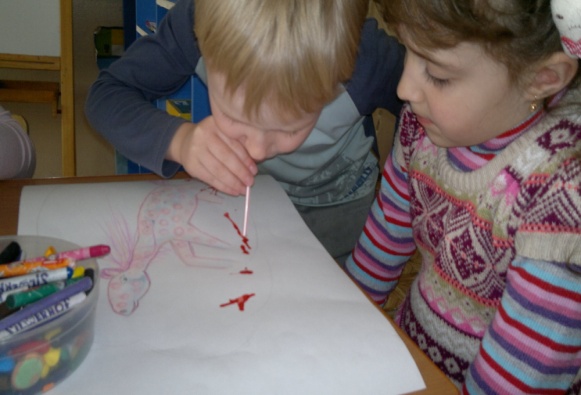 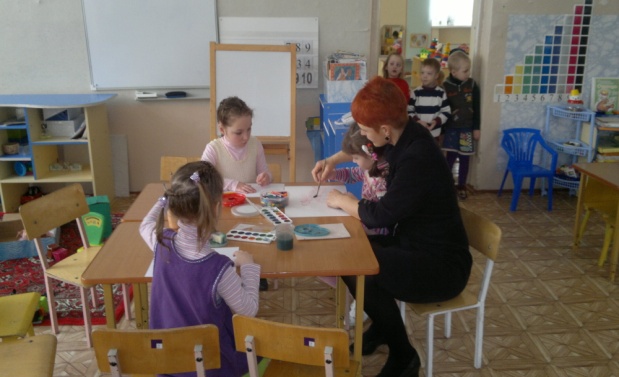 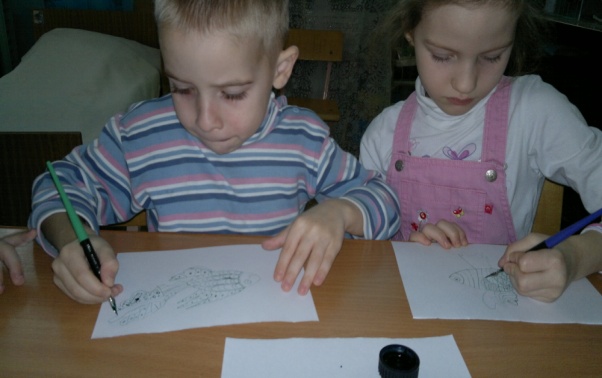 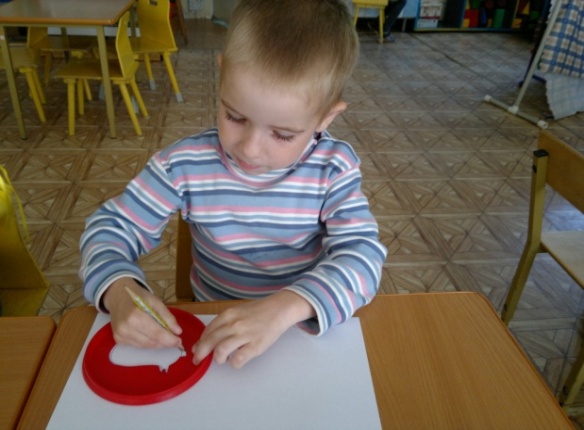 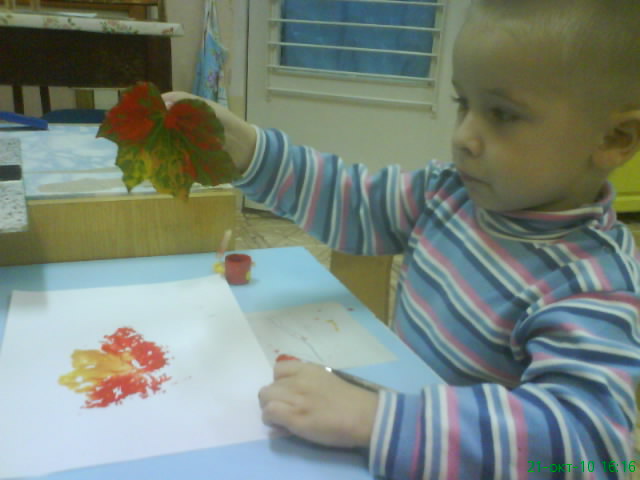 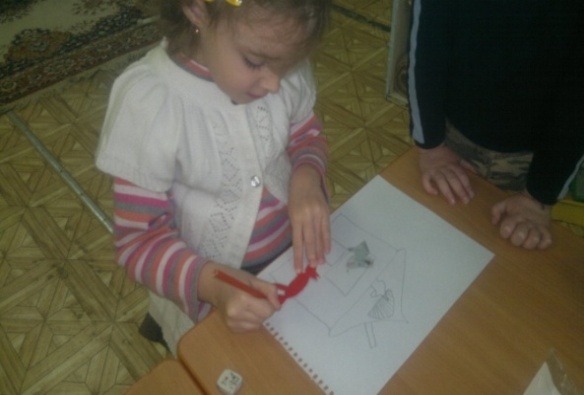 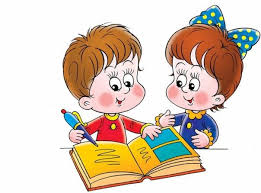 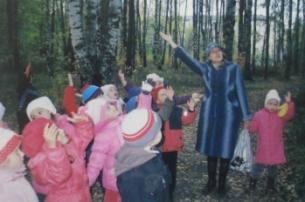 Экскурсии
Слушание  сказок
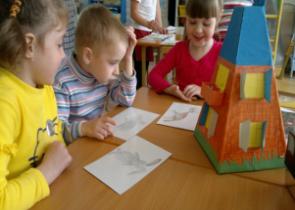 Беседы
Игры
Проектная деятельность
Индивидуальный Проект:«РИСУЕМ СКАЗКУ «ТЕРЕМОК»
мини – проекты
Цель: Вызвать  у родителей интерес и желание к совместной с детьми художественной деятельности.
МБДОУ  Детский сад  №4  «Светлячок»
Мини проект с участием  ребенка старшей группы «Колосок»
И Полины совместно с мамой И Анной Юрьевной
МБДОУ  Детский сад  №4  «Светлячок»
Мини проект с участием ребенка старшей
                        группы «Колосок»
Матова  Александра  совместно с мамой
 Матовой Юлей Викторовной
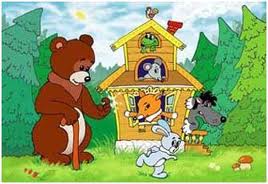 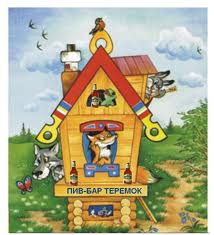 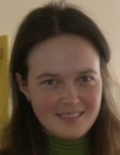 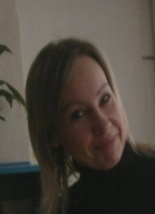 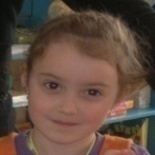 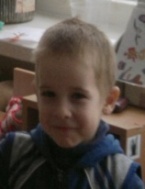 Мастер – класс по нетрадиционным техникам рисования для родителей и детей
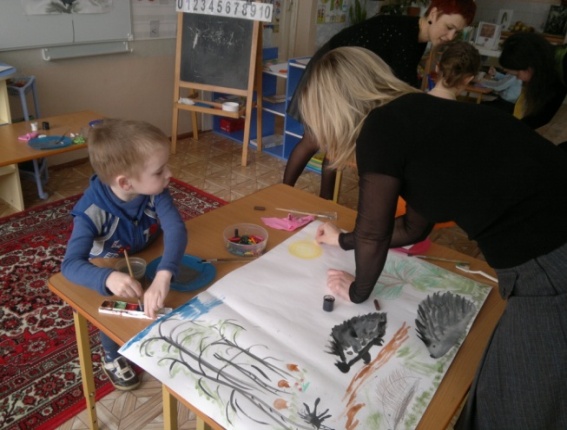 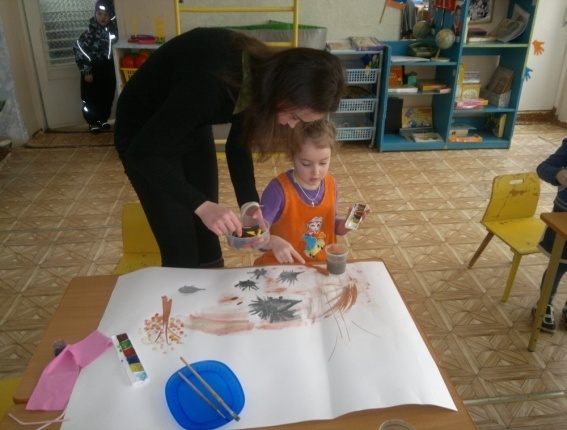 Совместная деятельность
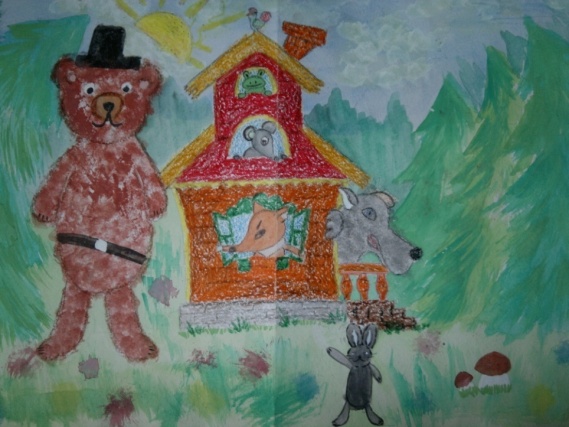 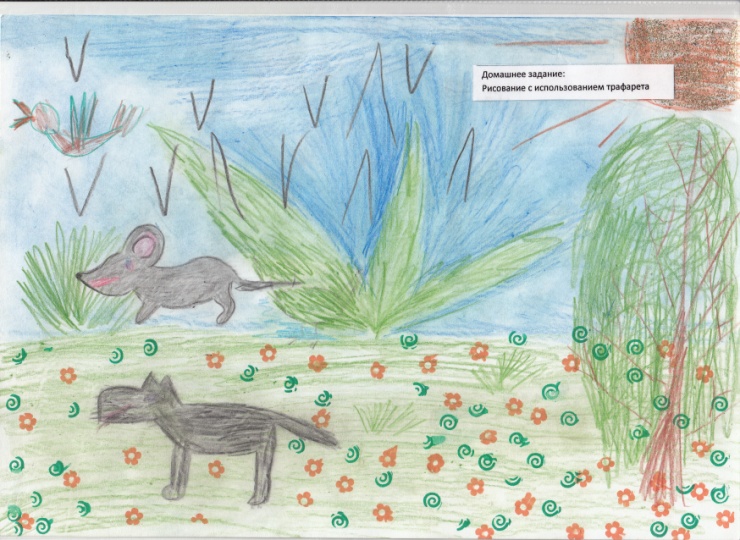 Самостоятельное творчество
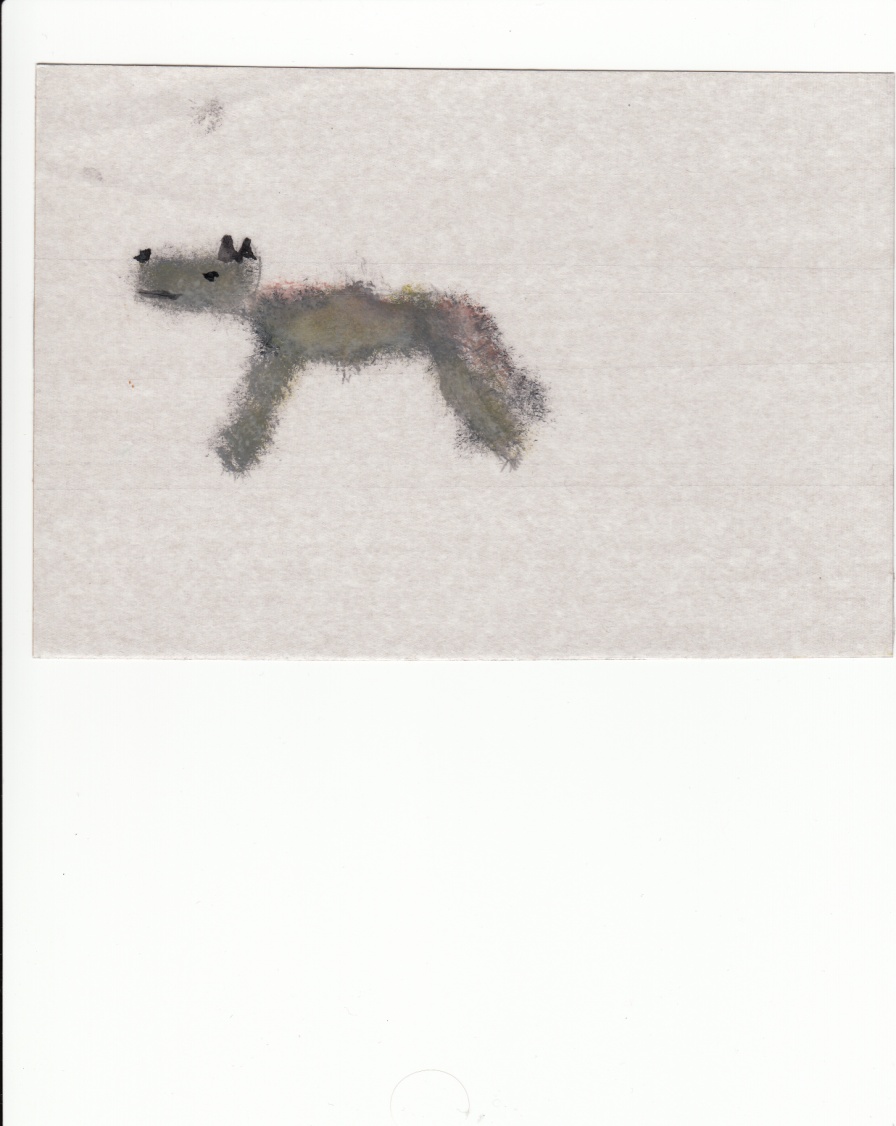 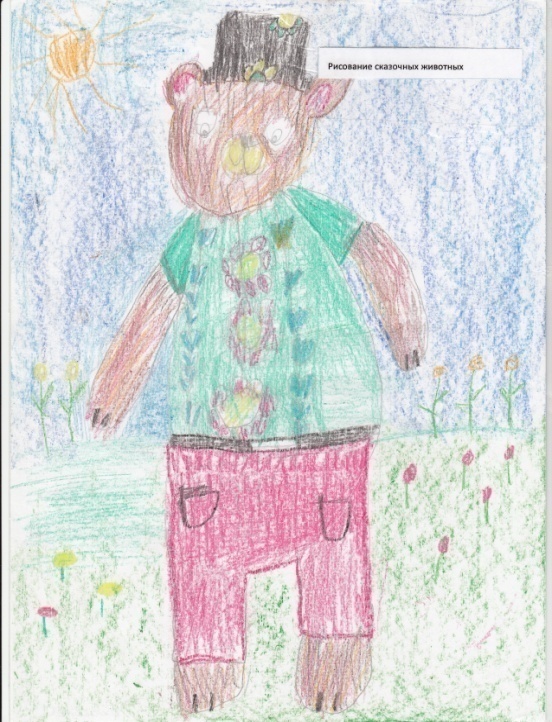 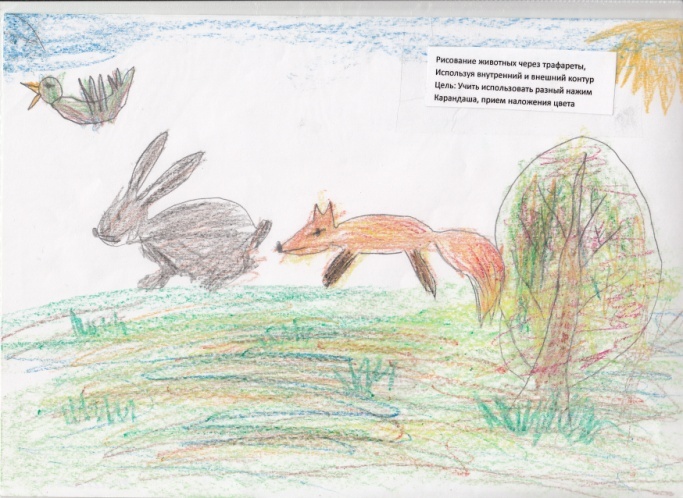 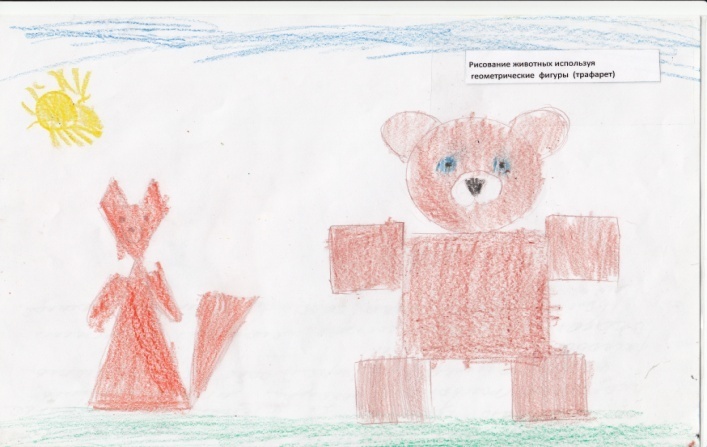 3. Итоговый этапМониторинг.  Образовательные области «Художественное творчество», «коммуникация»
Вывод: На лицо положительная динамика. Дети с низким уровнем развития перешли в средний уровень. Анализ работы показал положительную динамику успешного усвоения детьми материала
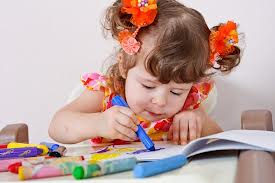 Общий вывод
Результаты мониторинга детей говорят о том, что цель моей работы достигнута.
 Работы детей по изобразительной деятельности отличаются большей яркостью, необычным сюжетом.
 Развитие творчества посредством использования нетрадиционных техник и материалов помогло развить коммуникативные навыки у детей. Отмечена содержательность и выразительность их речи.
 Создание комфортных условий  активизировало внутренние способности детей.
 Родители детей, посещающих ДОД увлеклись сами и помогли своим детям в развитии художественных способностей через совместные индивидуальные проекты
Спасибо 
за 
внимание!